CULTURE OFPHILANTHROPY
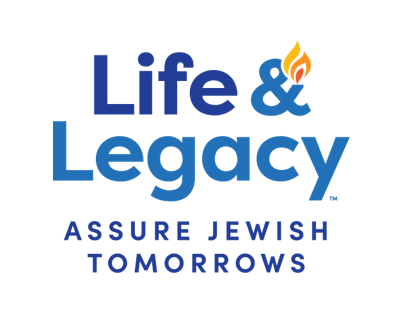 GOALS
Define culture of philanthropy
Discuss why a culture of philanthropy is important
Explore how to strengthen our organization’s culture of philanthropy
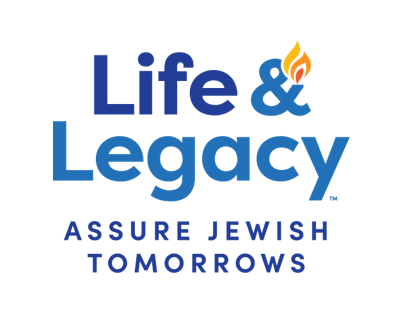 2
What is a Culture of Philanthropy?
What is Philanthropy? 
What is Culture?
What is a Culture of Philanthropy?
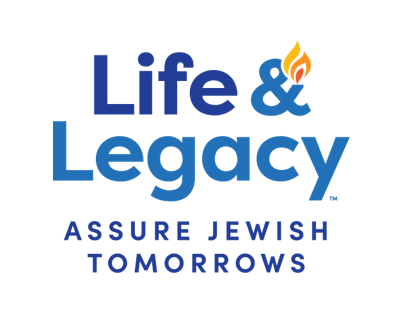 3
[Speaker Notes: What is Philanthropy?
From the Greek word that means “love of humanity", philanthropy is voluntary action for the public good. 
What is Culture?
Attitude
Mindset
Behaviors
What is a Culture of Philanthropy?
Every single person in the organization has a role in securing financial support and agrees that it’s an important priority.]
Why Culture of Philanthropy is important
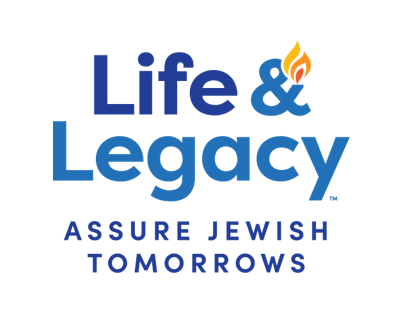 4
[Speaker Notes: “Philanthropy is the generous way that community members can advance the cause, and can be expressed in financial gifts, volunteering, community engagement and in many creative forms of big heartedness. This organization-wide commitment to building a culture that fosters philanthropy is reflected explicitly in the mission and reinforced through continuous engagement of all stakeholders. As a result, each person sees their vital role in assuring the long-term viability of the agency.”

Laurie Herrick, Choose Abundance]
6 Rules for a Strong Culture of Philanthropy
We’re all in
Focus on relationship building
Engagement is goal
Commitment to stewardship
Communication is key
Priorities: Resources for today; Prepared for the future
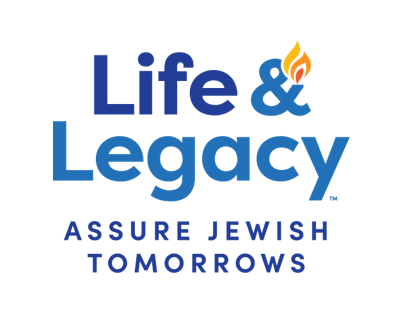 5
[Speaker Notes: We’re all in.
Focus on relationship building.
Engagement is the goal. 
Commit to stewarding.
Communication is key.
Securing the necessary resources to operate today and be prepared for the future is a priority.]
Rule 1 – We’re All In
Securing resources is organization-wide imperative
Everyone has a role to play
Positive attitude toward fundraising
Committed to achieving mission
Donor-centered
Engagement
Build Relationships
Share Excitement
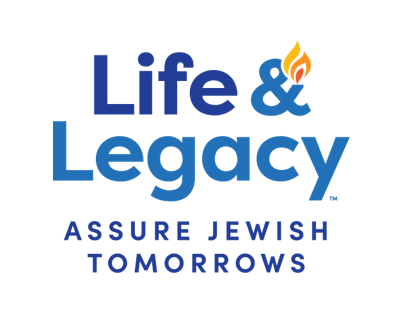 6
[Speaker Notes: Our organization could not exist without the mobilization of financial resources. In a culture of philanthropy, everyone embraces securing the resources necessary to operate today and be prepared for the future as an organization-wide imperative. Everyone – professional staff, board members and volunteers - understands they have a role to play in securing funds and conveying a positive attitude towards annual and capital giving as well as endowment building by:
Knowing the mission and being committed to achieving it
Putting the donor at the center and seeing them as a trusted partner 
Seeking opportunities for engagement
Building relationships
Sharing excitement for the organization, the mission and the impact the annual and endowment/legacy funds will have]
Rule 2 – Focus on Relationship Building
Storytelling!
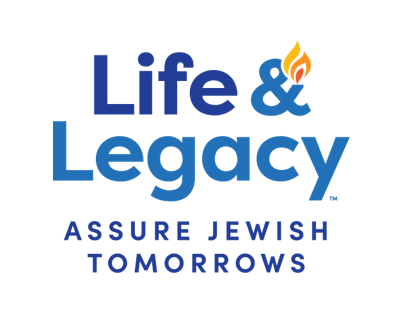 7
[Speaker Notes: It’s About Storytelling.
We have timely information about our organization and are confident in its direction.
Staff & volunteers become increasingly engaged.
We all have a story to share! 
And we give people an opportunity to share their stories too and feel they are an integral part of the organization because their story matters.]
Rule 3 – Engagement is the Goal
Culture of Engagement
  equals
Culture of Philanthropy
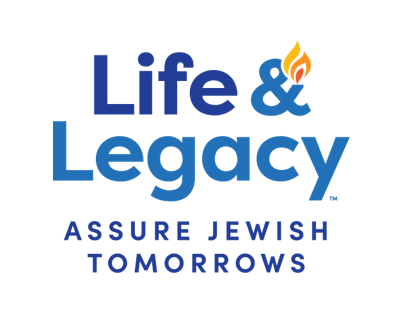 8
[Speaker Notes: Culture of Engagement = Culture of Philanthropy
When people are more engaged in your organization, they will be more invested in its success and are more likely to support you with their time, talent and treasure.
We want to focus on creating meaningful opportunities for engagement.
Here we link our programmatic offerings and financial resource development efforts. 
Where do we have opportunities for engagement?]
Rule 4 – Commitment to Stewardship
Care – personal connections
Share – lists & testimonials
Invite – events for legacy donors
Honor – honor donors at organizational events
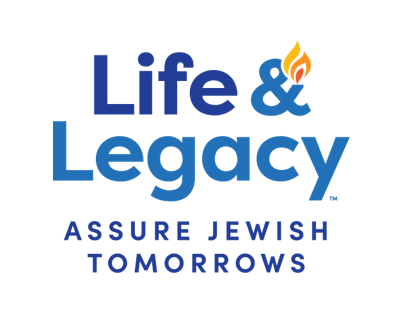 9
[Speaker Notes: Donors matter. When donors feel that, then they are being effectively stewarded. When we have robust stewardship, people are more likely to engage and feel more a part of achieving the mission. This will make them more generous with their time, talent and treasure.
We steward donors when we:
Care - Showing personal thanks
Share - Listing donors, acknowledging them at events, sharing testimonials, etc.
Honor - Honoring donors at general events
Invite - Inviting donors to events especially for them
LIFE & LEGACY recommend doing this four times, every year, for the donor’s lifetime.]
Rule 5 – Communication is Key
Support donor relations
Encourage engagement
Understand impact
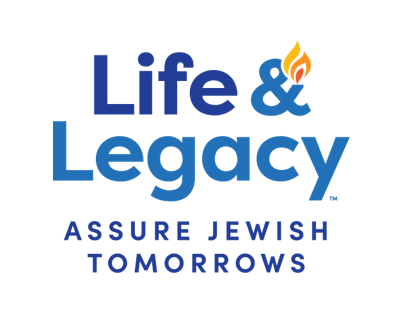 10
[Speaker Notes: Organizational systems are established to support donor relationships, encourage engagement and further the understanding of the mission of the organization and the impact we have. 
Communicate through: newsletters, emails, websites, donor testimonials, organizational impact stories, and annual reports, etc. 
These remind donors that their investment is critical to making an impact in their lives and the lives of others.]
Rule 6 – Resources for Today; Prepared for Future
Annual
Capital
Endowment 
All a priority for everyone!
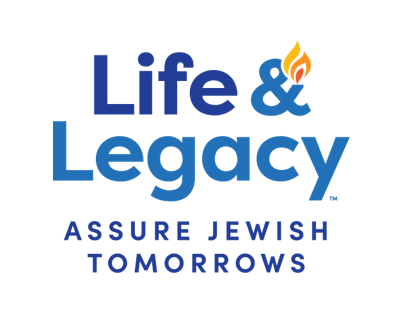 11
[Speaker Notes: We need to view our annual, capital and endowment/legacy fund development as  integral to achieving our mission because without these resources, we won’t be able to. 
Securing these resources is a priority for everyone.
In an organization with a strong culture of philanthropy, everyone can articulate the emotional and compelling case for annual, capital and endowment/legacy giving.]
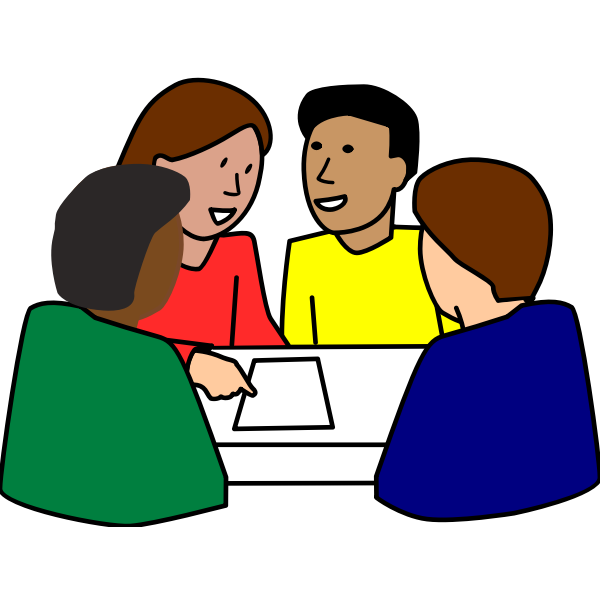 Question for Discussion
Where are we in fulfilling the 6 rules?
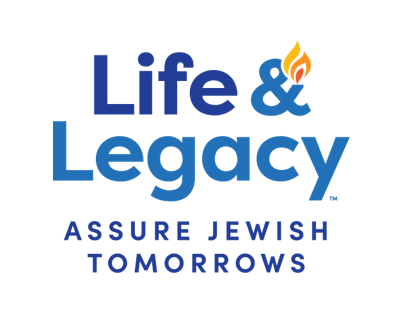 12
[Speaker Notes: Select one or more of the next questions slides to discuss with your board]
Question for Discussion
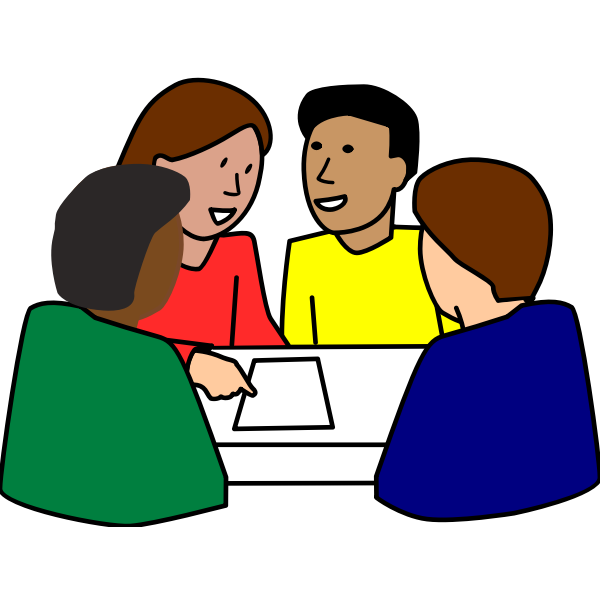 Imagine annual fundraising, capital   campaigns and endowment building   being embraced as an organization-    wide imperative
What would this look like? 
How would it strengthen our work?
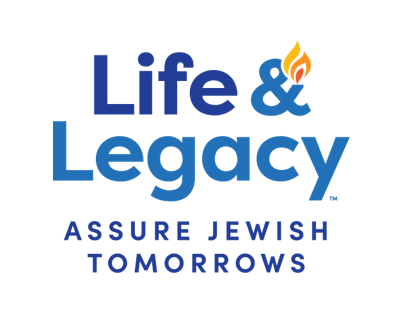 13
[Speaker Notes: Select one or more of these questions as a topic for discussion with your board.]
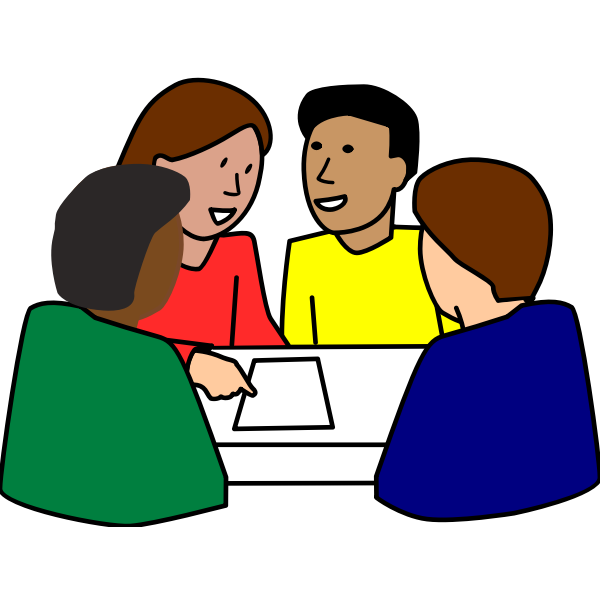 Question for Discussion
What are the ways YOU will 
   commit to help strengthen our 
   culture of philanthropy?
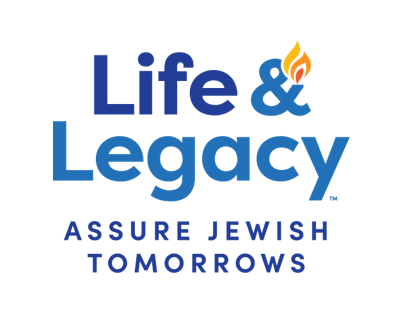 14
[Speaker Notes: Select one or more of the next questions slides to discuss with your board]
The way to getstarted is to quit  talking and begin doing.
Walt Disney
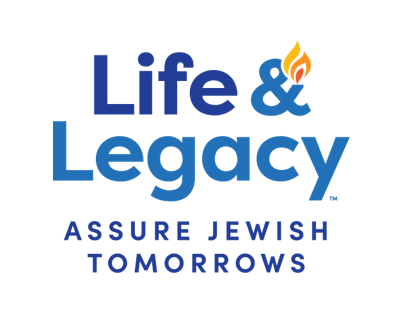 15
Thank you
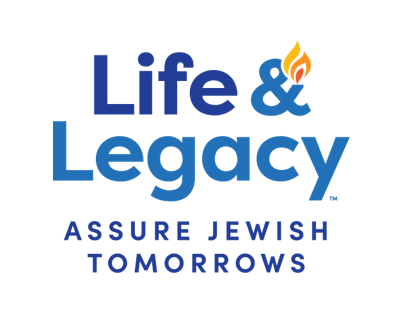 16